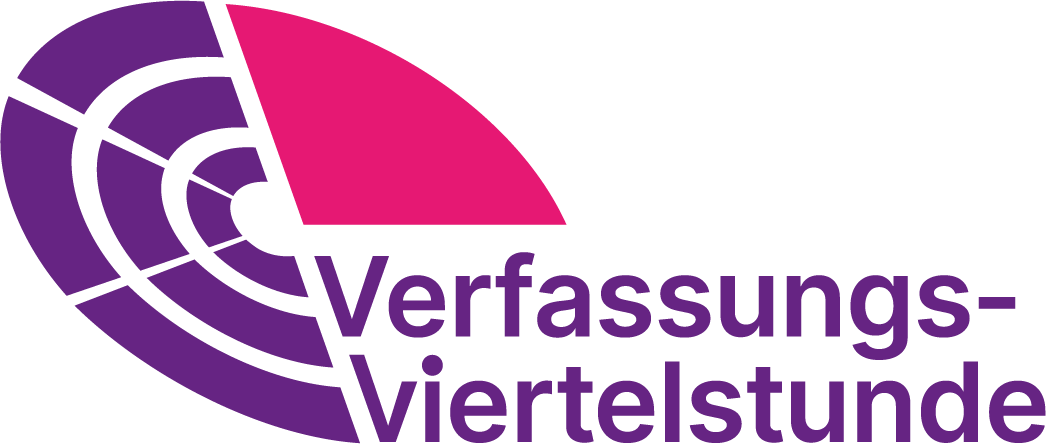 Stimmt nicht! Du darfst nicht alles sagen!
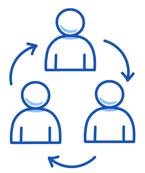 In Bayern darf ich alles sagen! Das nennt man Meinungsfreiheit
Hm?? Wer hat recht? Kannst du helfen?
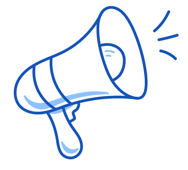 Ja! Es gibt Meinungsfreiheit! Artikel 5 Grundgesetz:
„Jeder hat das Recht, seine Meinung in Wort, Schrift und Bild frei zu äußern und zu verbreiten […].“
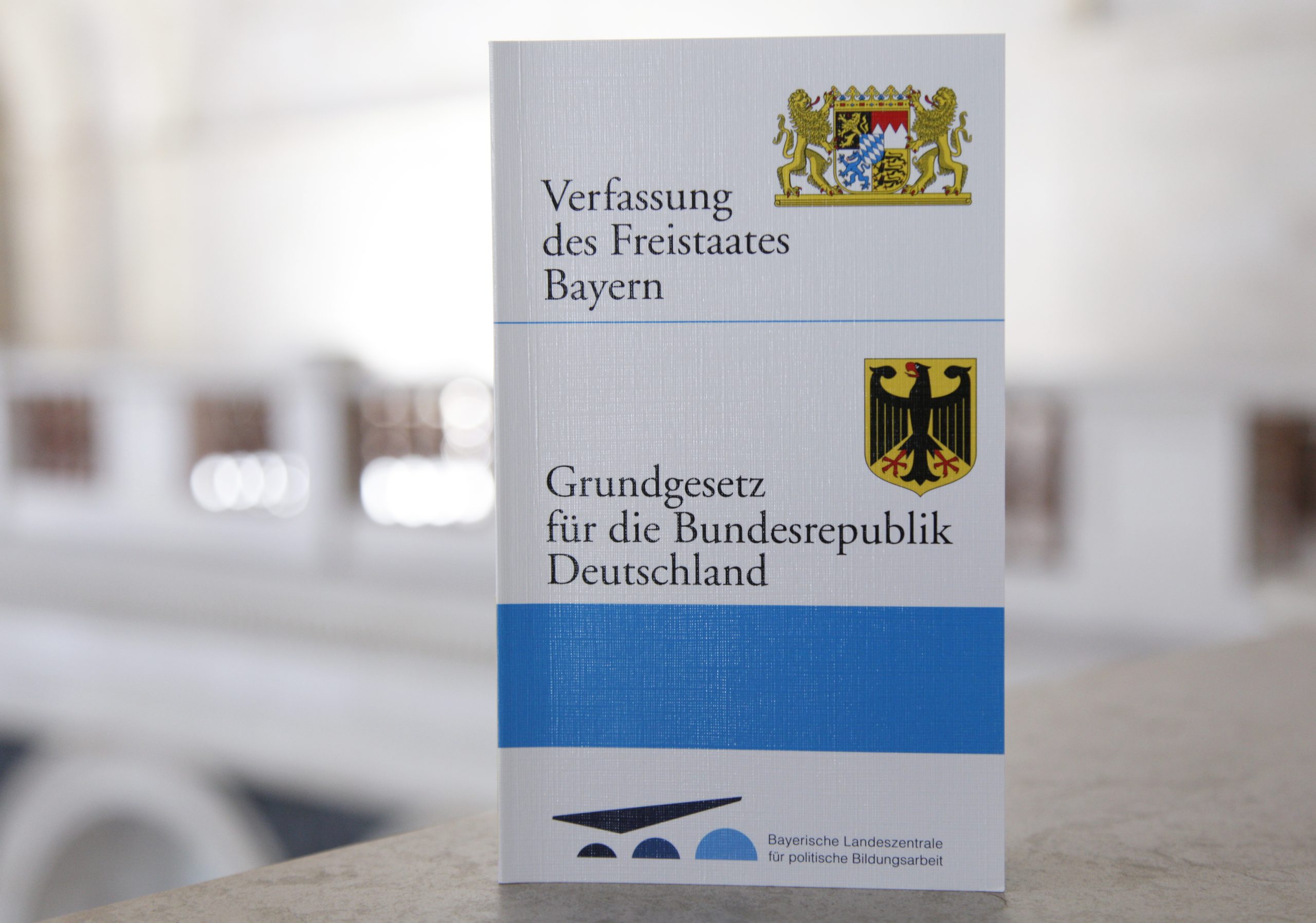 ABER: Alles ist nicht erlaubt:

Dazu gibt es viele Gesetze. Diese regeln die Meinungsfreiheit. An diese Regeln müssen sich alle halten! 

(BV 118: Gleichheit/ Einsatz für Behinderte
BV 119: Rassen- und Völkerhass
GG 1: Schutz der Menschenwürde
GG 3: Gleichheit 
GG 20: Demokratischer und sozialer Rechtsstaat)
Auf dem Pausenhof
Ich bin wichtiger als dieses Opfer!
Das Mädchen ist behindert, das hat mich geschubst!
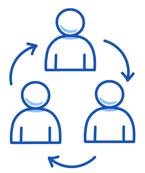 Der kommt nicht von hier, der braucht mir gar nichts sagen!
BELEIDIGUNG
Auf dem Pausenhof
Ich brauche Sicherheit in dieser Schule!
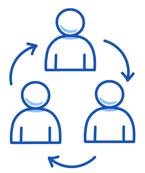 Wenn ich geschubst werde, finde ich das doof und ich bin wütend.
Ich mag nicht von anderen verfolgt werden, weil ich Ruhe brauche!
MEINUNG
Auf dem Pausenhof: Du möchtest mitspielen! Die anderen lassen dich nicht mitspielen!
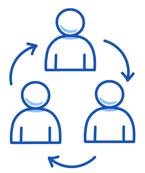 MEINUNG: Das könntest du sagen
Bildquellen
Folie 2,3,4,5,6	©istockphoto.com/Polina Tomtosova 
Folie 3 		Bayerische Staatsregierung, Die Verfassung des Freistaates Bayern, auf: https://www.bayern.de/der-		freistaat/, 3.11.2024
Verwendete Literatur
Schöllmann, Sven/ Schöllmann, Evelyn: Die Giraffensprache für ein gutes Klassenklima in der Grundschule. Übungen, Spiele, Kopiervorlagen und Lieder zur Gewaltfreien Kommunikation, Mühlheim an der Ruhr 2023. 
Stollreiter, Konrad/ Martin, Stefanie (Bearbeitung)/ Bayerische Landeszentrale für politische Bildung: Verfassung des Freistaates Bayern. Grundgesetz für die Bundesrepublik Deutschland – mit Änderungen im Zusammenhang mit dem Vertrag von Lissabon, München 2009.
Paus, Markus.: Giraffensprache in der Grundschule. Gewaltfreie Kommunikation als Unterstützungsfaktor der Mitbestimmung, in: Cejvan, S./ Gerbeshi, L./ Martschinke, S./ Ertl, S./ Grüning, M (Hrsg.).: Mitbestimmung in der Grundschule. Anregungen aus der Praxis für die Praxis, Beltz, Juventa 2024.
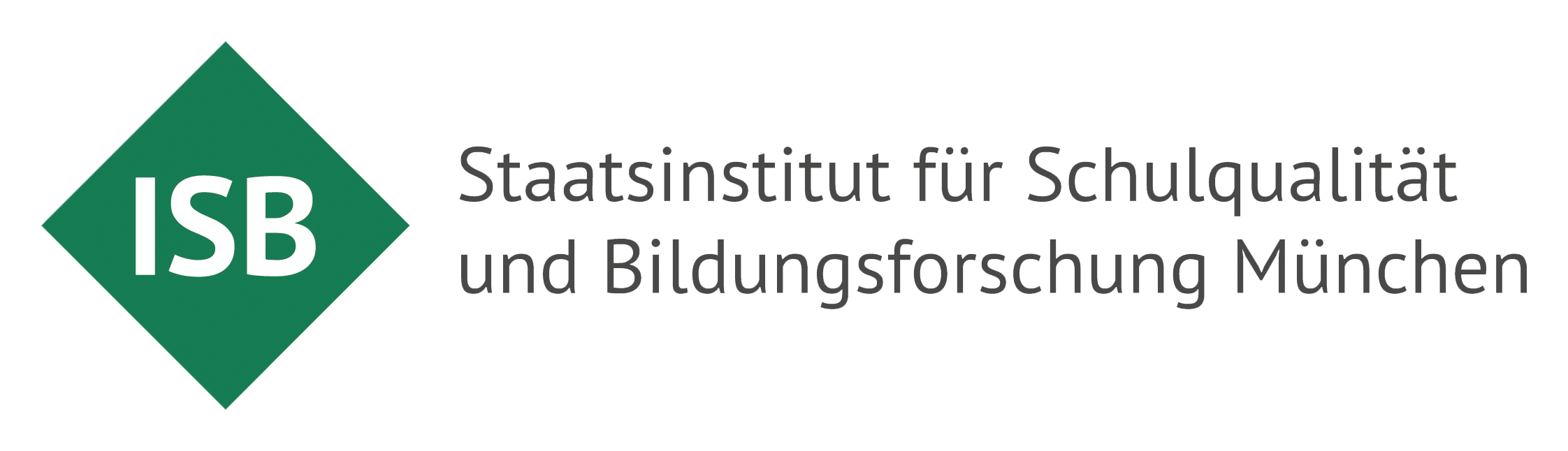 Dieses Material wurde im Arbeitskreis Wertebildung erstellt.